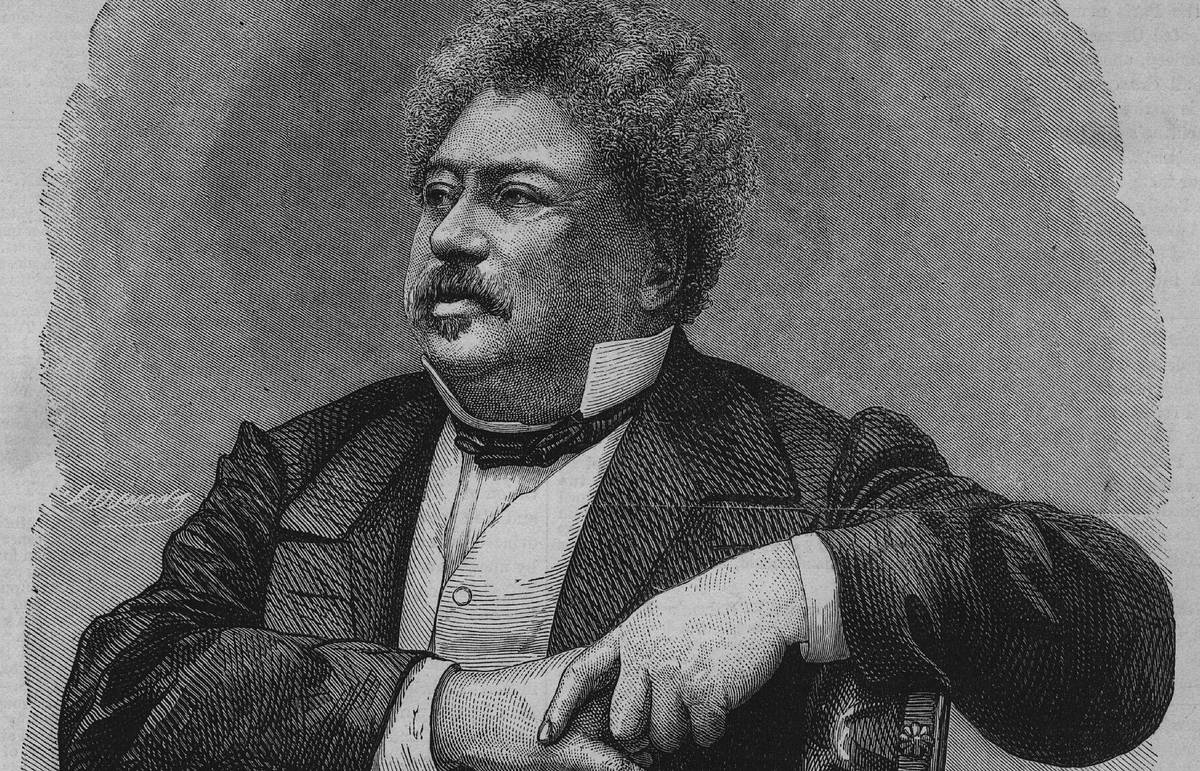 Александр Дюма
5 декабря 1870 (68 лет), от инсульта
Пюи, Франция
24 июля 1802
Виллер-Котре, Франция
Смерть
Рождение
«Граф Монте-Кристо»
Начало творчества
1844
1870
1825
1802
1844-1846
«Три мушкетёра»
©КУК ВО «ВОСБС 
им. В.Г. Короленко»
[Speaker Notes: © Copyright PresentationGO.com – The free PowerPoint and Google Slides template library]
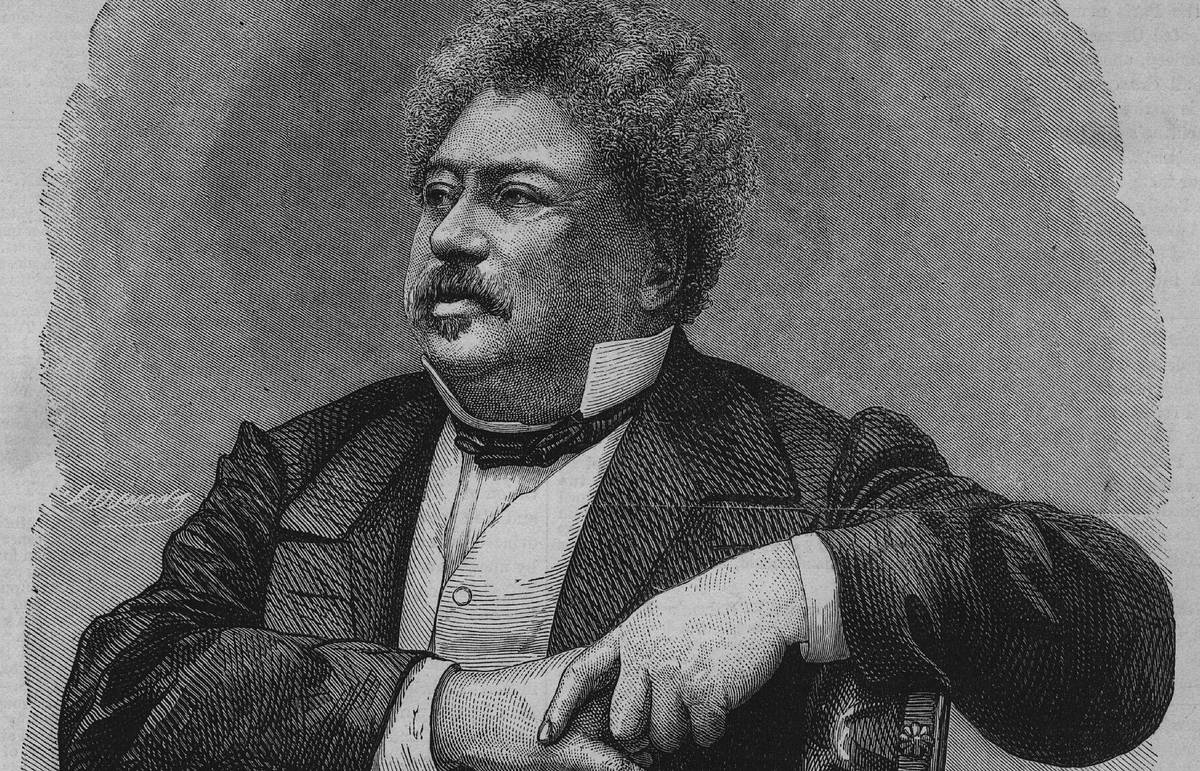 Александр Дюма
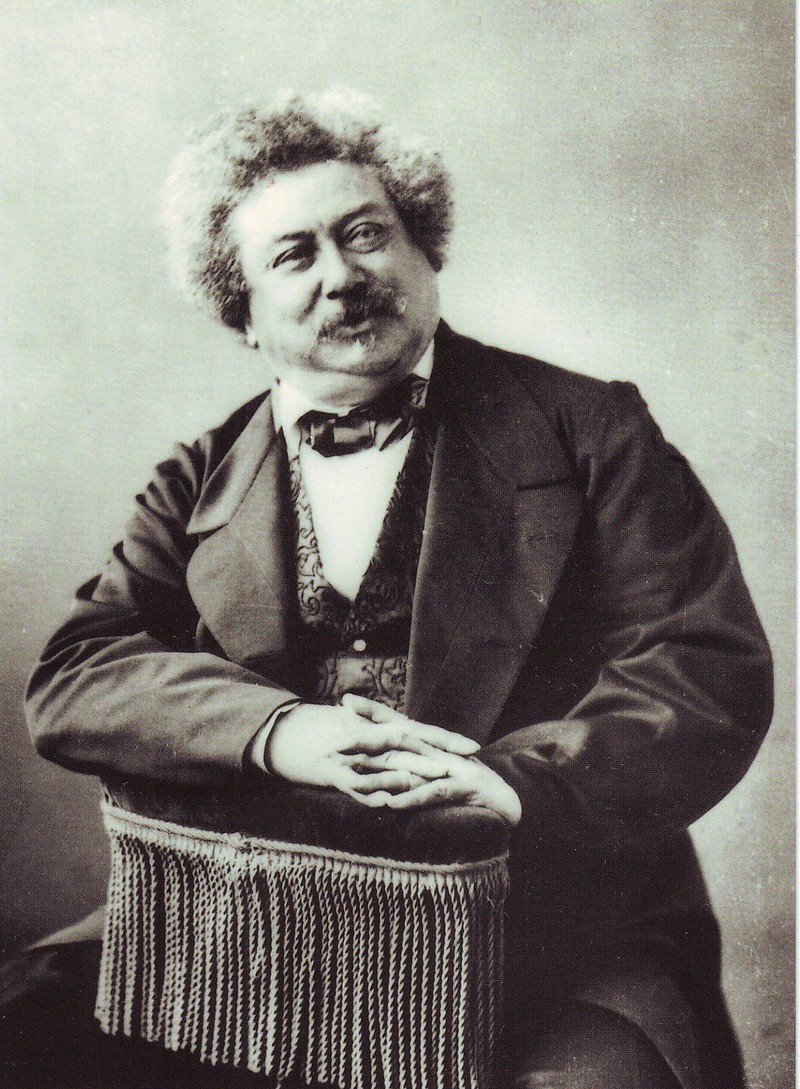 Александр Дюма-отец
Известный писатель, драматург, журналист. Самый читаемый французский автор в жанре приключенческого романа. Наибольшую популярность принесли ему две книги – «Граф Монте-Кристо» и «Три мушкетёра».

Классик авантюрного романа, культовая фигура мировой литературы, имя, знакомое практически каждому. Он отличался невероятной творческой плодовитостью и благосклонностью дам. 

Современники Дюма говорили, что он не человек, а сила природы. Нужно отметить, что о нём ходило много легенд и домыслов, гораздо больше, чем правды. Дюма предстает в совершенно неожиданном образе. Кроме своих литературных талантов, он был известным экономистом, историком, публицистом, политологом и даже кулинаром.
Смерть
Рождение
«Граф Монте-Кристо»
Начало творчества
1844
1870
1825
1802
1844-1846
«Три мушкетёра»
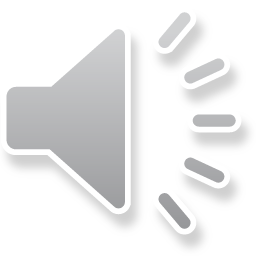 Узнать больше о Дюма
[Speaker Notes: © Copyright PresentationGO.com – The free PowerPoint and Google Slides template library]
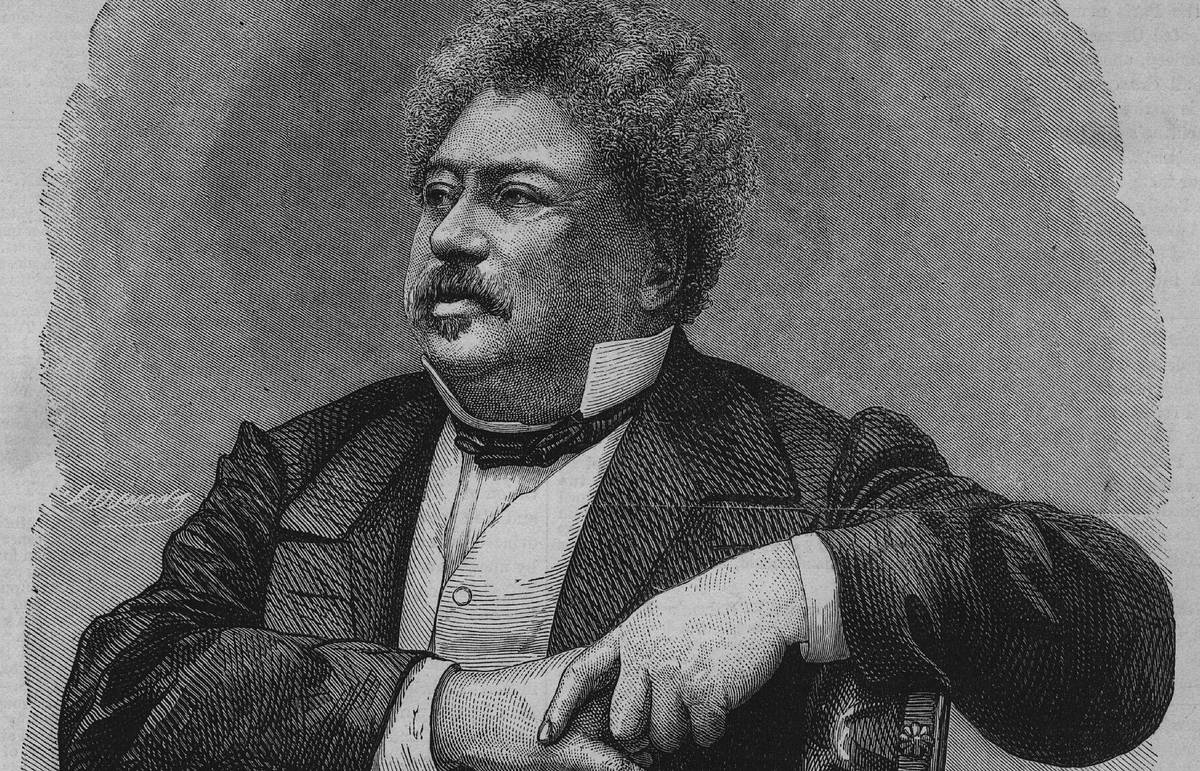 Александр Дюма
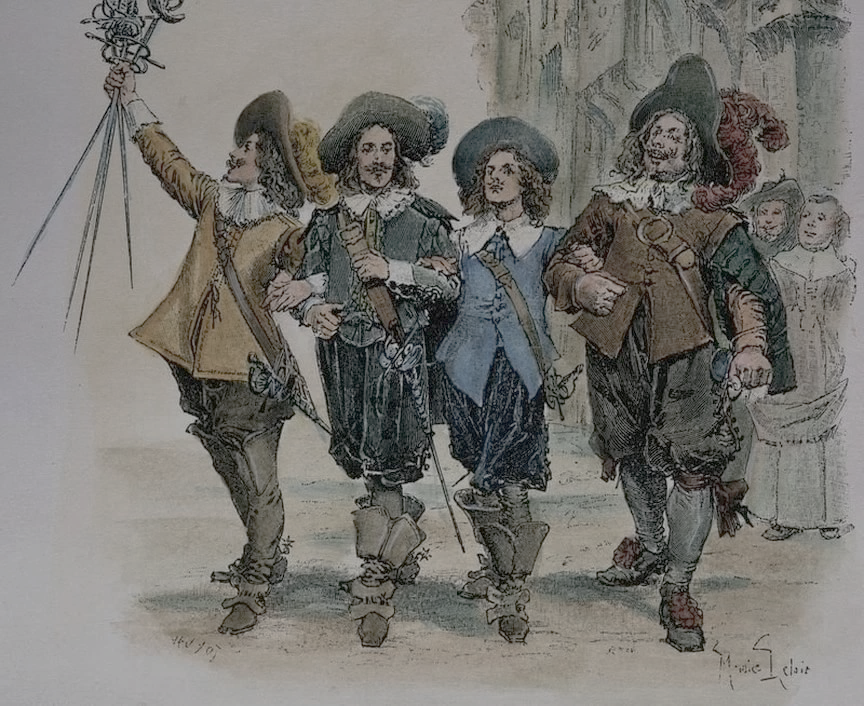 «Три мушкетёра»
Историко-приключенческий роман Александра Дюма, написанный в 1844 году в соавторстве с Огюстом Маке. Один из кодификаторов «романов плаща и шпаги» в истории, имеющий десятки экранизаций и театральных адаптаций, благодаря чему его смело можно назвать самым популярным творением Дюма.

Является частью «мушкетёрской трилогии» вместе с продолжениями «Двадцать лет спустя» и «Виконт де Бражелон, или десять лет спустя»(последнее произведение в свою очередь тоже разбивают иногда на трилогию — собственно «Виконт де Бражелон» (первый том), «Луиза де Лавальер» (второй том) и «Человек в железной маске» (третий том)). Существует также авторский театральный приквел — пьеса «Юность мушкетёров» — и авторский вбоквел (сказка «Пьеро» позиционируется как шоу внутри шоу, рассказываемое Арамисом своему сыну от герцогини де Лонгвиль).

Роман повествует о невероятных приключениях юного гасконца д’Артаньяна и трех его верных друзей: Атоса, Портоса и Арамиса. Славные подвиги четверых друзей, кровопролитные сражения с врагами, тайная любовь прекрасной королевы Анны, интриги коварного кардинала Ришелье, козни роковой красавицы миледи — все это тесно переплетается в романе с реальными событиями эпохи Людовика XIII.
Смерть
Рождение
«Граф Монте-Кристо»
Начало творчества
1844
1870
1825
1802
1844-1846
«Три мушкетёра»
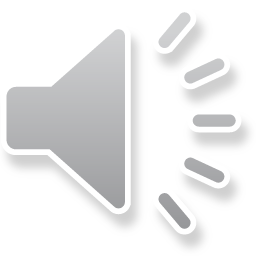 Далее…
[Speaker Notes: © Copyright PresentationGO.com – The free PowerPoint and Google Slides template library]
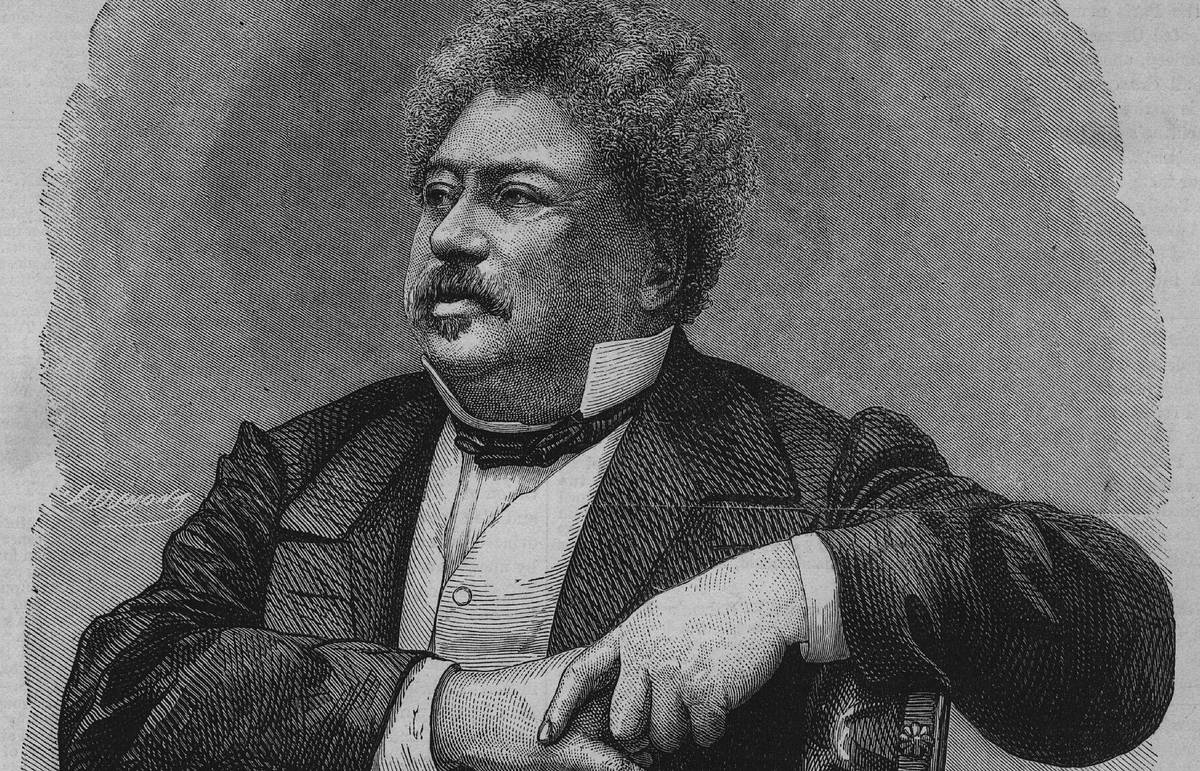 Александр Дюма
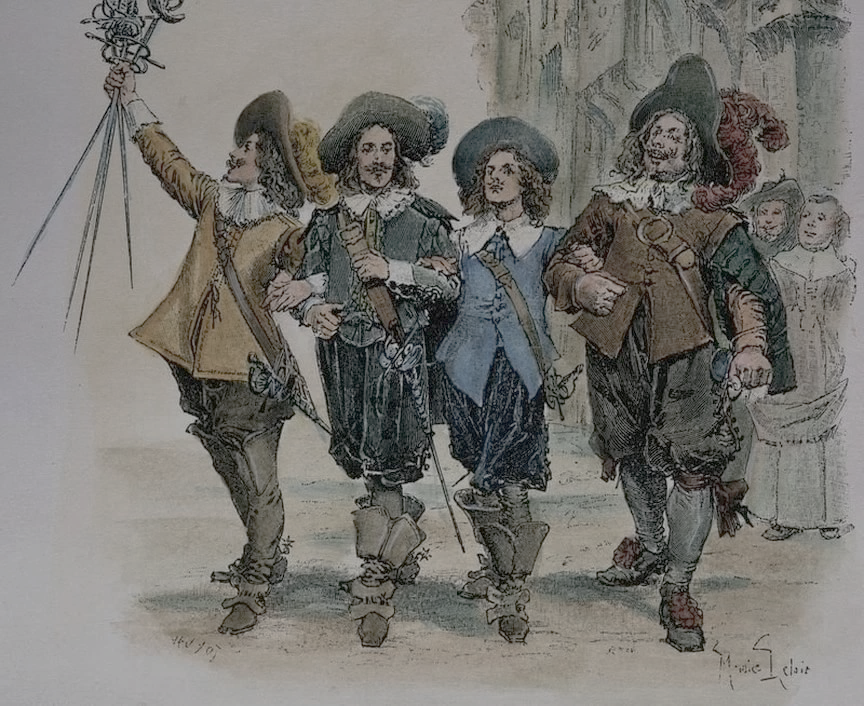 «Три мушкетёра»
Отличительной особенностью романа является использование в качестве персонажей реальных исторических лиц в лице французского короля, кардиналов Ришелье и Мазарини, королевы Анны Австрийской, английского герцога Бекингэма.

Роман не включает в себя длинные рассуждения и назойливую дидактику, при этом демонстрируя в образе мушкетеров пример отваги, бескорыстия и настоящей мужской дружбы, выражая тем самым нравственно-воспитательную значимость произведения.

«Три мушкетёра» – это удивительное путешествие, которое следует ценить прежде всего за увлекательный сюжет. Приёмы, которые Дюма с таким успехом использовал в 1844 году, особенно его мастерское владение формой романа, работают и сегодня.

Дюма даёт нам полностью разработанный роман в его исторических рамках. Он начинает с легкомыслия и уверенности, а заканчивает угрюмостью и сомнением. Концовка, действительно, кажется, ставит под сомнение многие из ценностей, которыми дорожили авторы книги.
Смерть
Рождение
«Граф Монте-Кристо»
Начало творчества
1844
1870
1825
1802
1844-1846
«Три мушкетёра»
Подробнее о романе
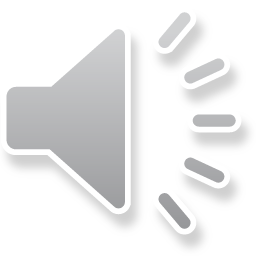 [Speaker Notes: © Copyright PresentationGO.com – The free PowerPoint and Google Slides template library]
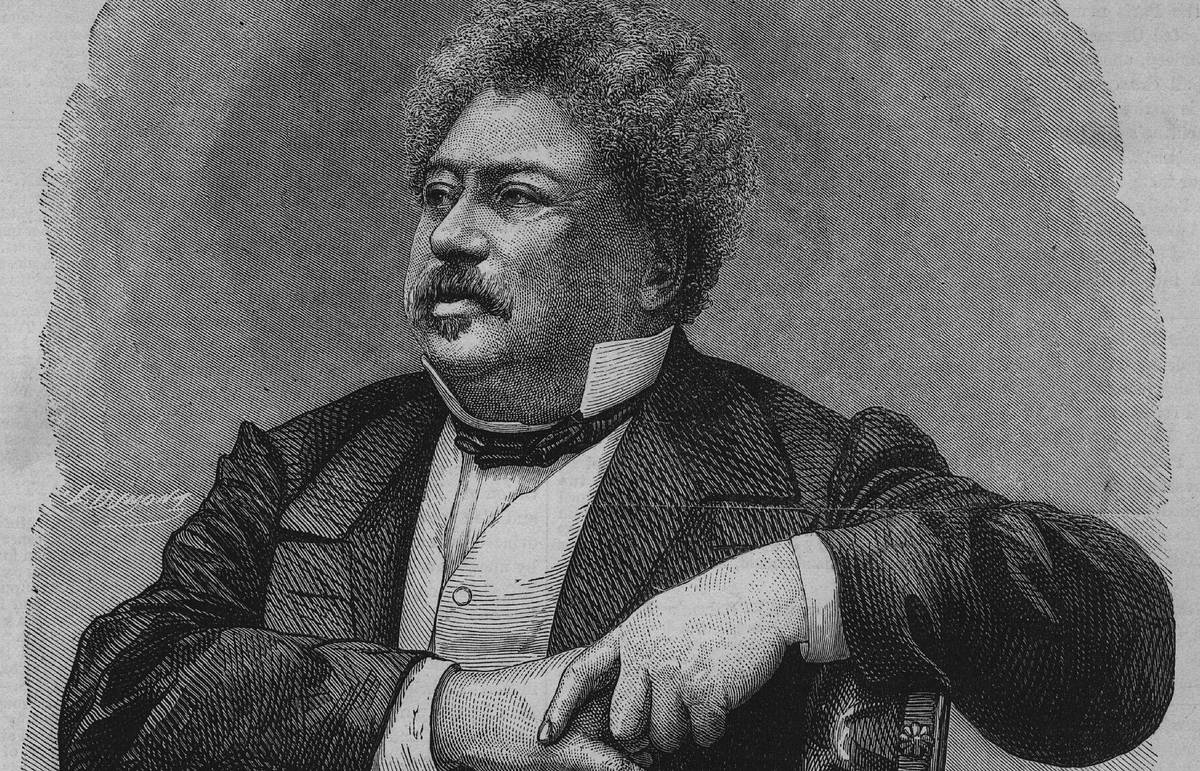 Александр Дюма
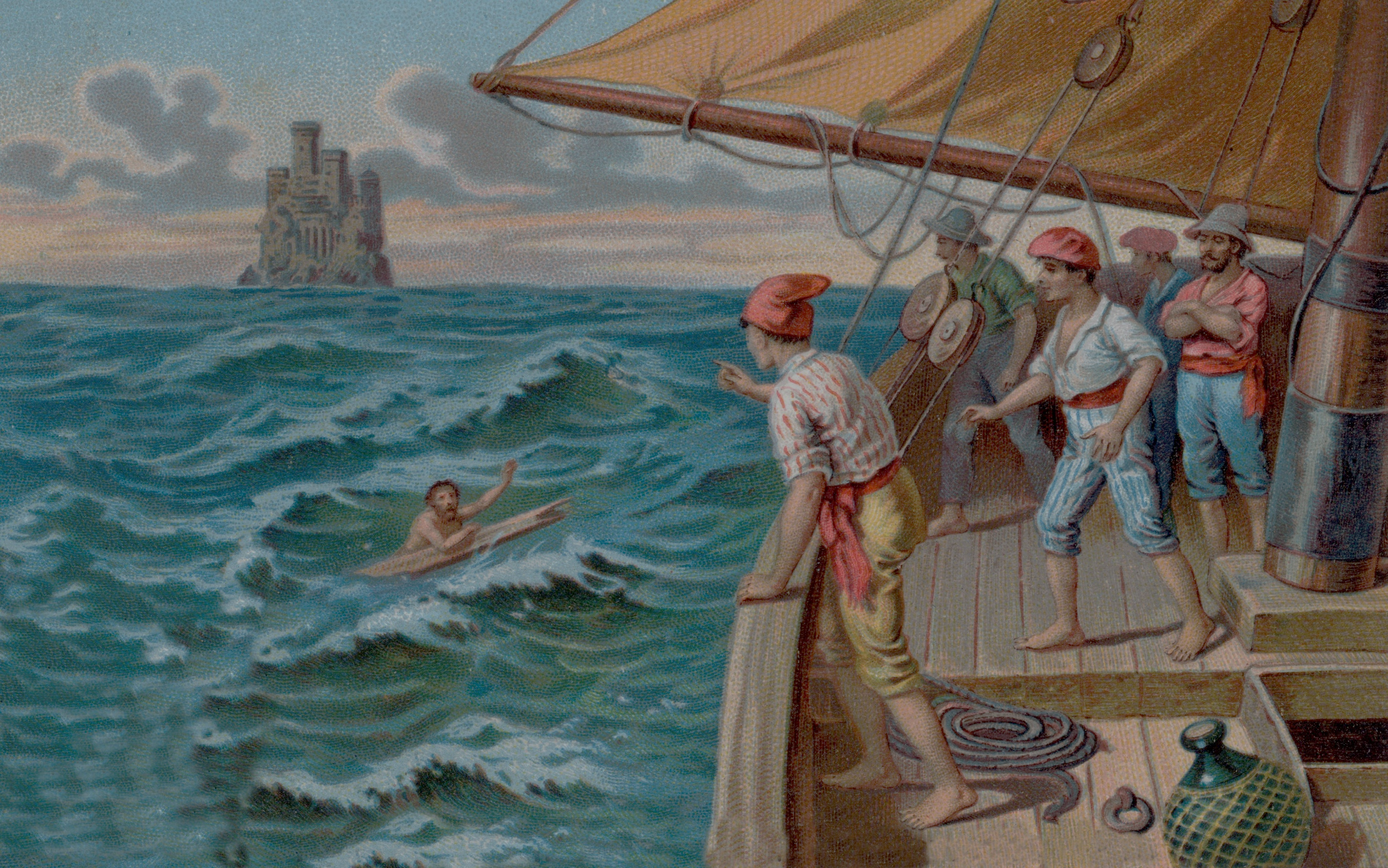 «Граф Монте-Кристо»

Авантюрный историко-приключенческий роман Александра Дюма. Написан в 1844-46 годах в соавторстве с Огюстом Маке и, как многие романы Дюма, впервые публиковался в фельетонах одной из парижских газет («Journal des débats»), отдельными главами по мере написания. Успех романа был таков, что превзошел все предыдущие произведения Дюма: на заработки от публикации он стал жить примерно так же, как и главный герой.

Идея этого произведения пришла в голову писателю во время его путешествия по Средиземному морю, когда Дюма услышал легенду о сокровищах, зарытых на острове Монтекристо. А сам сюжет романа автор почерпнул из архивов парижской полиции. Подлинная жизнь сапожника Франсуа Пико, ставшего прототипом Эдмона Дантеса, под пером настоящего художника превратилась в захватывающую книгу о мученике замка Иф и о парижском ангеле мщения, который не дождался правосудия и решил сам совершить суд и жестоко отомстить врагам, разрушившим его счастье.
Смерть
Рождение
«Граф Монте-Кристо»
Начало творчества
1844
1870
1825
1802
1844-1846
Далее…
«Три мушкетёра»
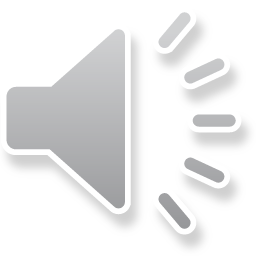 [Speaker Notes: © Copyright PresentationGO.com – The free PowerPoint and Google Slides template library]
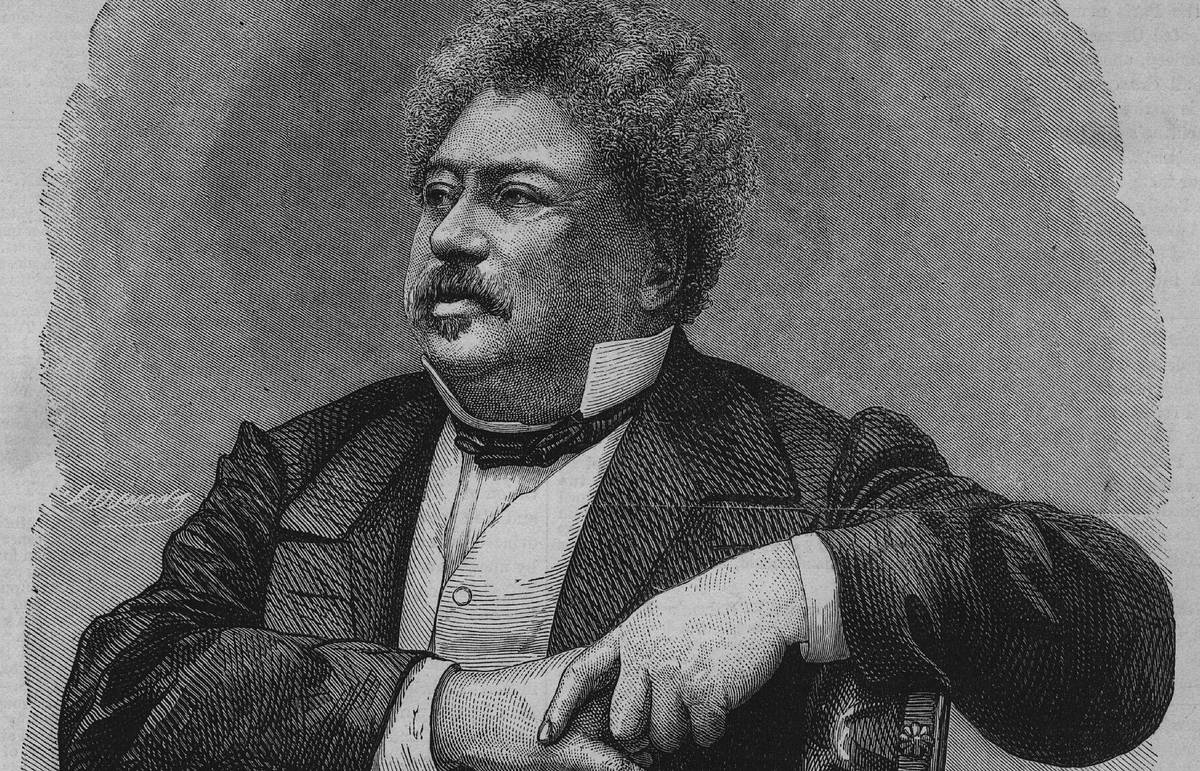 Александр Дюма
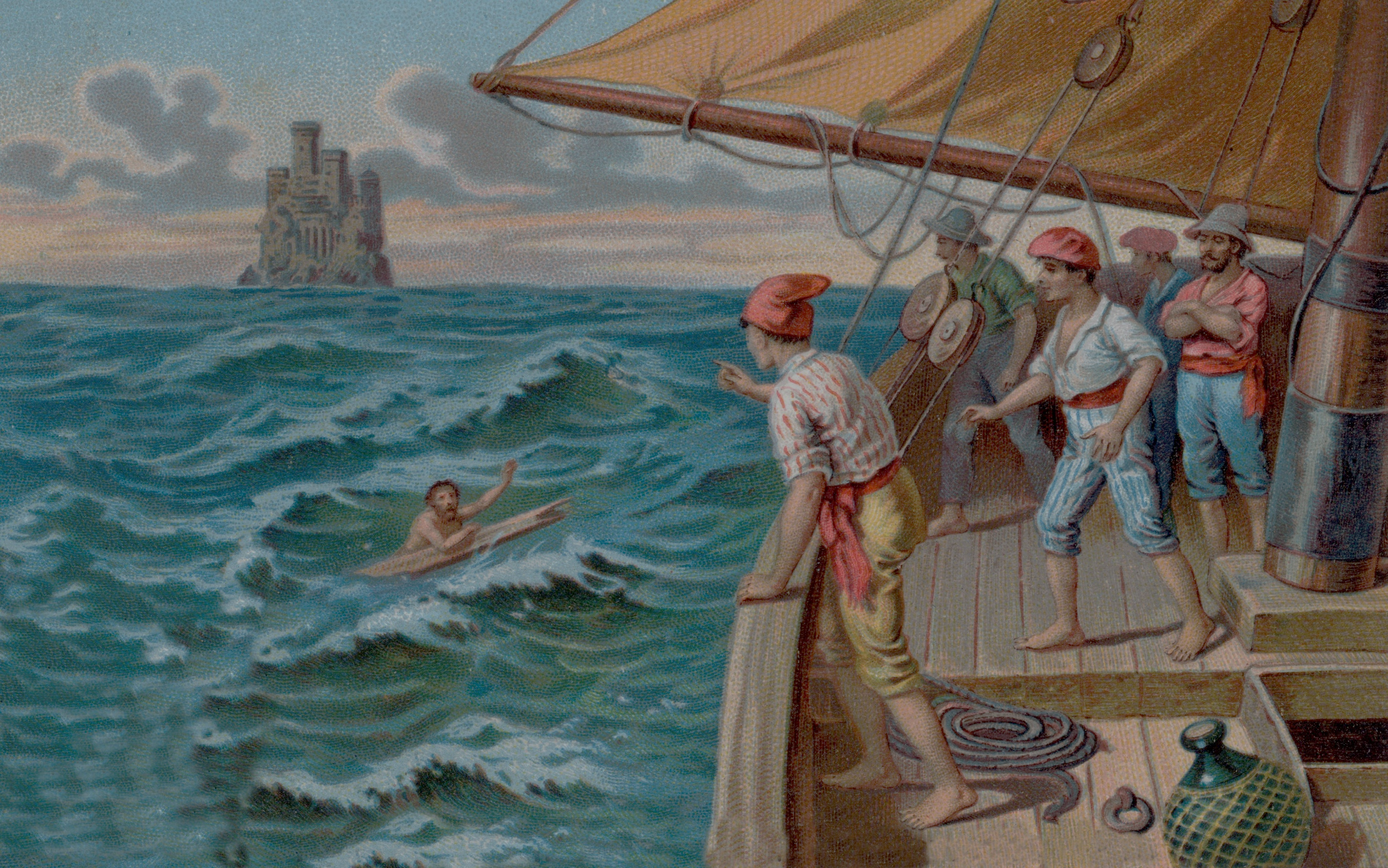 «Граф Монте-Кристо»

Стиль сочинения соответствует эпохе романтизма. В то время было принято подробно отражать чувства героев, их внутренние переживания. Любовь к женщине, семье, вера в добро ставились на первое место.

Отличительной особенностью романа является разделение автором персонажей произведения на сильных духом, способных на противостояние любым ситуациям в виде страшных роковых событий, и слабых характером, являющихся преступниками, не останавливающимися ни перед чем.

Смысловая нагрузка произведения заключается в победе добра над злом, в существовании справедливости, которая в результате все же наступает, поскольку человеком движет благородство и доброта, несмотря на ожесточенное болью и тоской сердце.
Смерть
Рождение
«Граф Монте-Кристо»
Начало творчества
1844
1870
1825
1802
1844-1846
Подробнее о романе
«Три мушкетёра»
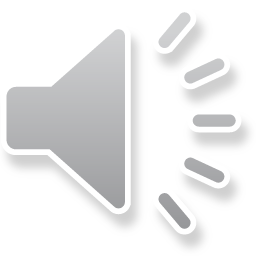 [Speaker Notes: © Copyright PresentationGO.com – The free PowerPoint and Google Slides template library]